Introduction to Python
An Introduction to Numpy
Topics
Numpy
Numpy
Python is currently one of most popular languages for data science and machine learning. 

In the next set of lectures, we will focus on working with and analyzing data. 

Python has many optimized libraries for working with data. We will cover two powerful libraries for scientific computing and data processing: Numpy and pandas.
[Speaker Notes: Crash Course: Cybersecurity]
Numpy
Numpy is a Python library that provides a high-performing multidimensional array object(matrices) and mathematical operations to work with these arrays. 

import numpy as np 
a = np.array([1,2,3,4])  
b = np.array([[1,2,3,4], [5,6,7,8]])  
print(a.shape)   # (4,)
print(b.shape)   # (2, 4)
print(b.dtype)	# int64
Numpy arrays can only store data of a 
single type and are super fast. 

Python lists can hold objects of different types and are very slow.
[Speaker Notes: Crash Course: Cybersecurity]
Numpy
import numpy as np 
a = np.array([[1,2,3,4], 
              [5,6,7,8], 
              [9,10,11,12]])  
print(a[0, 0])   # 1
print(a[1, 3]   # 8


print(a[:, 1:3])   
[[ 2, 3], 
 [ 6, 7], 
 [10, 11]]
Note the use of commas, if it was a 2D Python list:
print(a[0][0])

Numpy uses commas(tuples) for indexing.
# all rows, columns 1 and 2.
Similar to Python lists, slicing works with Numpy arrays!
[Speaker Notes: Crash Course: Cybersecurity]
arange(integer ranges)
import numpy as np 

In[5]: np.arange(5)
Out[5]: array([0, 1, 2, 3, 4])

In[5]: np.arange(5, 10)
Out[5]: array([5, 6, 7, 8, 9])

In[5]: np.arange(5)
Out[5]: array([0, 1, 2, 3, 4])

In[5]: np.arange(7, 1, -2)
Out[5]: array([7, 5, 3])
[Speaker Notes: Crash Course: Cybersecurity]
linspace(floating-point ranges) and reshape
import numpy as np 

In[5]: np.linspace(0.0, 1.0, num=5)
Out[5]: array([0. , 0.25, 0.5 , 0.75, 1. ])

In[5]: np.arange(6).reshape(2, 3)
Out[6]: 
array([[0, 1, 2],
       [3, 4, 5]])
[Speaker Notes: Crash Course: Cybersecurity]
zeros and ones
import numpy as np 

In[5]: np.zeros((3, 2))
Out[7]: 
array([[0., 0.],
       [0., 0.],
       [0., 0.]])

In[5]: np.ones((3, 2), dtype=int64)
Out[7]: 
array([[0, 0],
       [0, 0],
       [0, 0]])
[Speaker Notes: Crash Course: Cybersecurity]
Numpy Operators
import numpy as np 
In[1]: numbers = np.arange(6).reshape(2, 3)
In[2]: numbers
Out[2]: 
array([[0, 1, 2],
       [3, 4, 5]])

In[3]: numbers * 2 
Out[3]: 
array([[0, 2, 4],
       [6, 8, 10]])
Note that numbers is unchanged!
In[4]: numbers
Out[4]: 
array([[0, 1, 2],
       [3, 4, 5]])
[Speaker Notes: Crash Course: Cybersecurity]
Numpy Operators
import numpy as np 

In[5]: numbers ** 3 
Out[5]: 
array([[  0,   1,   8],
       [ 27,  64, 125]])

In[5]: numbers += 5 
In[6]: numbers 
Out[6]: 
array([[  5,   6,   7],
       [  8,   9,  10]])
Note that numbers is changed!
[Speaker Notes: Crash Course: Cybersecurity]
Numpy Operators
import numpy as np 
In[5]: a = np.array([[1,2,3,4], 
                     [5,6,7,8]])  

In[6]: b = np.array([[10,11,12,13], 
                     [14,15,16,18]])  

In[6]: a + b
Out[6]: 
array([[11, 13, 15, 17],
       [19, 21, 23, 26]])
[Speaker Notes: Crash Course: Cybersecurity]
Comparing Arrays
import numpy as np 
In[5]: a = np.array([[1,2,3,4], 
                     [5,6,7,8]])  

In[6]: a >= 4
Out[6]: 
array([[False, False, False,  True],
       [ True,  True,  True,  True]])
[Speaker Notes: Crash Course: Cybersecurity]
Comparing Arrays
import numpy as np 
In[5]: a = np.array([[1,2,3,4], 
                     [5,6,7,8]])  

In[6]: b = np.array([[0,0,0,0], 
                     [14,15,16,18]])  

In[6]: a < b
Out[6]: 
array([[False, False, False, False],
       [ True,  True,  True,  True]])
[Speaker Notes: Crash Course: Cybersecurity]
Comparing Arrays
import numpy as np 
In[5]: a = np.array([[1,2,3,4], 
                     [5,6,7,8]])  

In[6]: b = np.array([[0,0,0,0], 
                     [5,6,7,8]])  

In[6]: a == b
Out[6]: 
array([[False, False, False, False],
       [ True,  True,  True,  True]])
[Speaker Notes: Crash Course: Cybersecurity]
Descriptive Statistics
import numpy as np 
In[1]: grades = np.array([[87, 96, 70], [100, 87, 90],
                         [94, 77, 90], [100, 81, 82]])
In[2]: grades
Out[2]: 
array([[ 87,  96,  70],
       [100,  87,  90],
       [ 94,  77,  90],
       [100,  81,  82]])
In[3]: grades.sum()
Out[3]: 
1054
[Speaker Notes: Crash Course: Cybersecurity]
Basic Statistics
import numpy as np 
In[4]: grades.min()
Out[4]: 
70
In[5]: grades.max()
Out[5]: 
100
In[6]: grades.mean()
Out[6]: 
87.83333333333333
In[7]: grades.std()
Out[7]: 
8.792357792739987
[Speaker Notes: Crash Course: Cybersecurity]
Calculations by Rows/Columns
Numpy arrays have axes. 
In a 2-dimensional NumPy array, the axes are the directions along the rows and columns.
In a NumPy array, axis 0 is the “first” axis.  Axis 0 is the axis that runs downward down the rows.  Axis 1 is the "second" axis that runs horizontally across the columns.
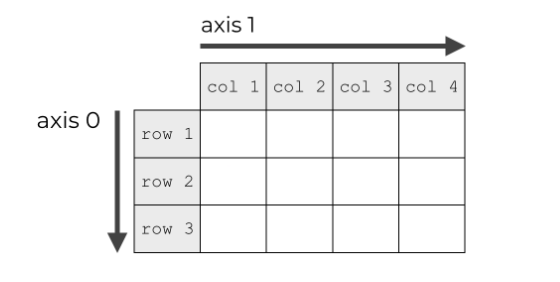 [Speaker Notes: Crash Course: Cybersecurity]
Calculations by Rows/Columns
Remember, functions like sum(), mean(), min(), and other statistical functions aggregate your data.

The axis parameter controls which axis will be collapsed.

import numpy as np 
In[1]: a = np.array([[0, 1, 2], 
                     [3, 4, 5]])

In[2]: a.sum(axis=0)
Out[21]: array([3, 5, 7])
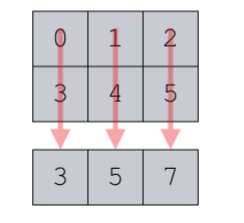 When we set axis = 0, we’re aggregating the data 
such that we collapse the rows … we collapse axis 0.
[Speaker Notes: Crash Course: Cybersecurity]
Calculations by Rows/Columns
import numpy as np 
In[1]: a = np.array([[0, 1, 2], 
                     [3, 4, 5]])

In[2]: a.sum(axis=1)
Out[2]: array([3, 12])
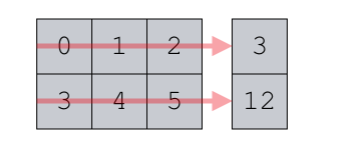 When we set axis = 1, we’re aggregating 
the data such that we collapse the columns … 
we collapse axis 1.
[Speaker Notes: Crash Course: Cybersecurity]
An Application
import numpy as np 
In[1]: grades = np.array([[87, 96, 70], 
					[100, 87, 90],
                      	[94, 77, 90], 
					[100, 81, 82]])
In[3]: grades.mean(axis=0)
Out[2]:
array([95.25, 85.25, 83.  ])

In[3]: grades.mean(axis=1)
Out[2]:
array([84.33333333, 92.33333333, 87., 87.66666667])
Test 1
Test 2
Test 3
Suppose we have 
four students, each took three 
tests. Their scores are stored 
in the grades array.
What does this compute?
The average of each test.
What does this compute? The average of 
each student across all three tests.
[Speaker Notes: Crash Course: Cybersecurity]
References
Paul Deitel, Harvey Deitel. Intro to Python for Computer Science and Data Science, Pearson.